2021 Engineering Project
By Ashleigh Smith
Project Outline
The purpose of this project is to create an earthquake-resistant structure from spaghetti and blue-tack. This simulates the idea of earthquake-resistant buildings and develops an understanding of earthquakes and the effects they have on cities.
Roles within our group:
In our group, as there were only 3 of us, the roles were split somewhat evenly. Holly was the equipment manager (she collected and measured out our resources), Annabelle was both the speaker, and the project manager (she talked to the teachers for advice and feedback, as well as made sure our process ran smoothly), and I was the designer (I drew out designs and tested different structure ideas). We all carried out our roles effectively and carried our own weight in this project.
Our First Designs (1+2)
This Design featured the use of triangular shapes and a low center of gravity. Unfortunately, this design did not make it to the test phase as the longer strands used as the main supports were too flimsy as they had many connector points and weak links.
This Design was a build on the previous one but with more research done on the use of cross braces and supports that would hold this structure together. This design also did not make it past the design phase as the main structural supports were too flimsy and also over budget.
Construction of new Ideas
After revising our previous designs, we found that we needed a smaller base and higher, more supported structures but also to stay within the budget. We brainstormed a few ideas around the design and did some calculations to produce a design that was both within the budget and reached the height limit with good supports.
New Structure Design (3)
This design features a triangle-based pyramid and supports along the sides and bottom of the pyramid. After researching, we found that cross bases and structural supports help engineers around the world to build earthquake-resistant buildings. We carefully measured out our budget and the exact lengths of spaghetti and amounts of blu-tack we would need. This design amounted to $59.95 and used 4x 70 cm strands (5x 14cm strands blue-tacked together) as well as one 60cm strand (3x 20cm strands blue-tacked together) for the raised supports. For the base we used 2x 30cm strands (2x 15cm strands), one 15cm strand, and 2x 21cm strands.
Results of first test
Our first test with the design from the previous slide didn’t even make it to the earthquake simulating board. Unfortunately, we didn’t factor in the flexibility of the strands once they were pieced together, and they were unable to support themselves. This led to the whole structure collapsing and we had to improvise quickly with a new design.
Design 4
This design consisted of two right-angled triangles as a base and basically two smaller triangular-based prisms stuck together by a common side. They were then joined at the peak using a smaller strand which brought them together and supplied them with a fair amount of support. This structure however did not meet the height requirements and it was not stable enough to hold much more height, so it collapsed, and we were forced to choose a different design which could withstand a higher amount of pressure from the top.
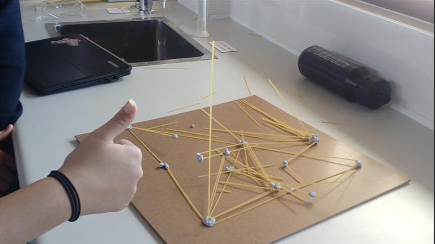 Design 5
This design was much simpler as we realized that all our previous designs were far too complex to be able to make them happen with the resources we had. It was a very well-functioning design and worked in the testing phase very well. We did however wish to change the stand on the top that gave it all its height to make sure that it couldn’t fall over and be more of a proper building.
Design 6
We knew the risks of this design, but we decided to take the risk with it. It was a last-minute idea to combine two of the previous pyramids and place them in an hourglass shape to create a more balanced structure. Unfortunately though, we didn’t put enough thought into the design of the side supports and when we began testing, the side supports caved and the whole thing collapsed. As this was our final chance at a design, we couldn’t physically improve it more but if we had the chance to, we could’ve added a more reinforced support to the sides and cross structures in between the side supports.
Changes for improving engineering process:
By making sure that all our designs will be structurally sound before creating them could have avoided a lot of errors and saved many resources. We could do this by going back and planning out our designs much more carefully and being more cautious about our decisions. We made a lot of risky decisions that ended in failure which could have easily been avoided through planning and proper collaboration. If we did not have constraints on this project (such as a budget or limited resources), we could have reinforced the strands used so that they were thicker and used more blue-tack in joints to make sure they couldn’t fall apart. We also could have provided a proper base for the structure with cross-beams.
Design 5 (our only working design) solves the problem of earthquake resistant buildings by proving that a square-based pyramid is the most reliable type of prism for buildings. It reached the height limit that was set and under budget. This type of design is easy to build and can withstand an earthquakes waves decently so that it will not collapse. Engineers have been known to use this shape for buildings which only proves that it is a good structure to use in earthquake-resistant buildings
Self-Assessment Rubric
I believe that my skills of problem solving helped to find new ways around the issues we faced. Instead of just trying a very simple design repeatedly, we created 6 completely different designs based off what wasn’t working and what was. Our teamwork skills helped us a lot by allowing us to communicate effectively and solve the problems together and in a positive way.
Evaluation:
Reflection:
Working with Holly and Annabelle on this project was a great way to collaborate with my peers and put new skills to use. Even though our design didn’t entirely meet the design criteria, we still generated some very innovative and creative ideas that, with a bit more planning, could possibly work.